voedselvisie
Regio Foodvalley
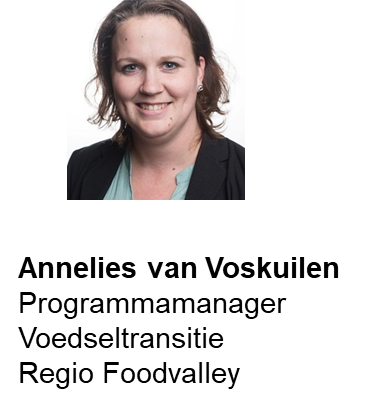 Sanne van Laar
Programmamanager 
Eiwittransitie
Regio Foodvalley
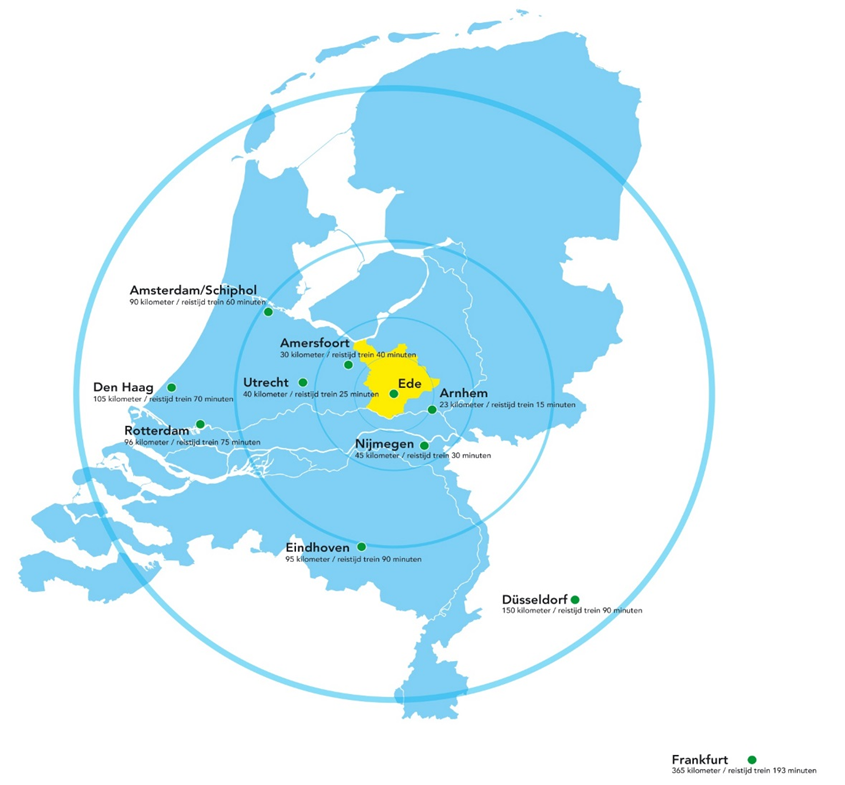 Regio Foodvalley
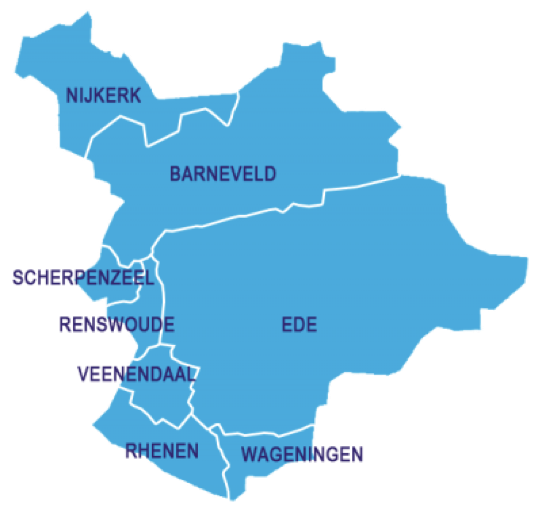 695 KM² | 352.000 inwoners
Samenwerking van 8 gemeenten, 2 provincies
Sterke & ambitieuze Triple Helix
Waarom een voedselvisie?
‘Hoe kan de regio zich zo profileren en positioneren op het gebied van voedsel als Silicon Valley op het gebied van ICT?’

‘De essentie van de visie ligt erin om keuzes te maken en focus aan te brengen: waar kan vanuit de samenwerkende gemeenten een toegevoegde waarde worden gerealiseerd?’

De Missie is uiteindelijk in de visie zelf omschreven als:

De FoodValley regio loopt voorop in het realiseren van duurzame voedselsystemen en draagt zo bij aan een gezonde en toekomstgerichte voedselvoorziening. Voor eigen inwoners en wereldwijd.
Voedselvisie
Regio Foodvalley
Begin december 2015 ondertekening:
Food bedrijven
Onderwijsinstellingen
Boerenbedrijven
Belangenorganisaties
Gemeenten
Provincies
Rabobank

 62 zakelijk ondertekenaars
 51 op persoonlijke titel
Voedselambities 2025
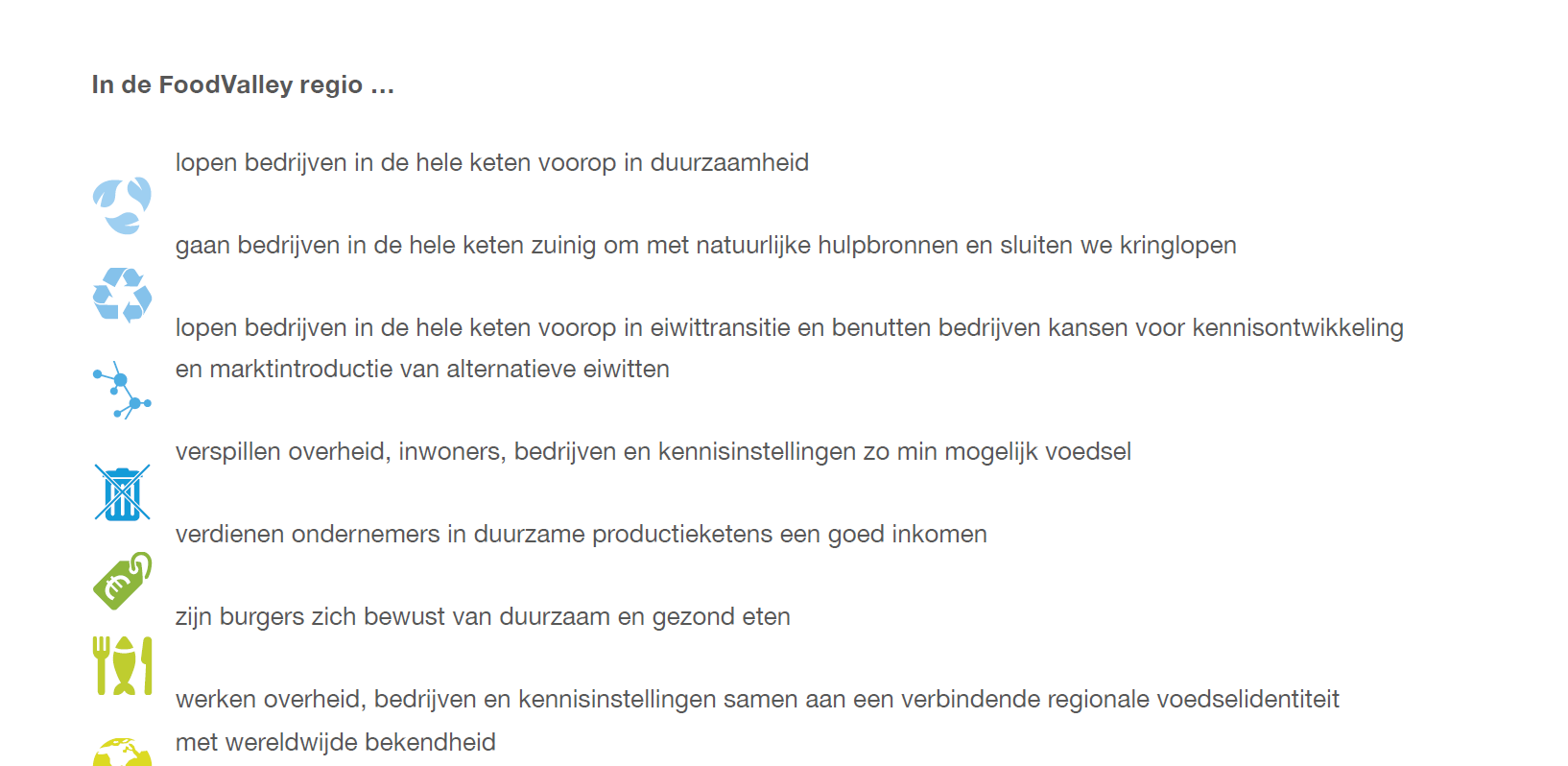 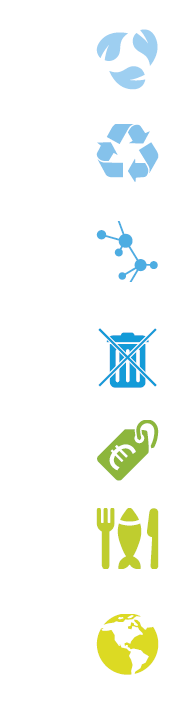 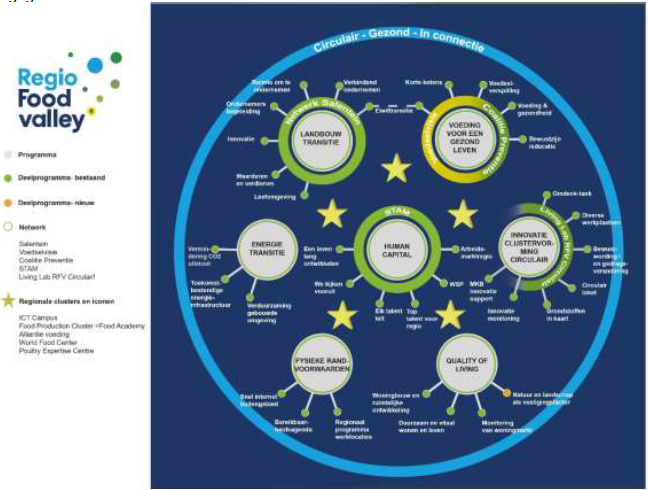 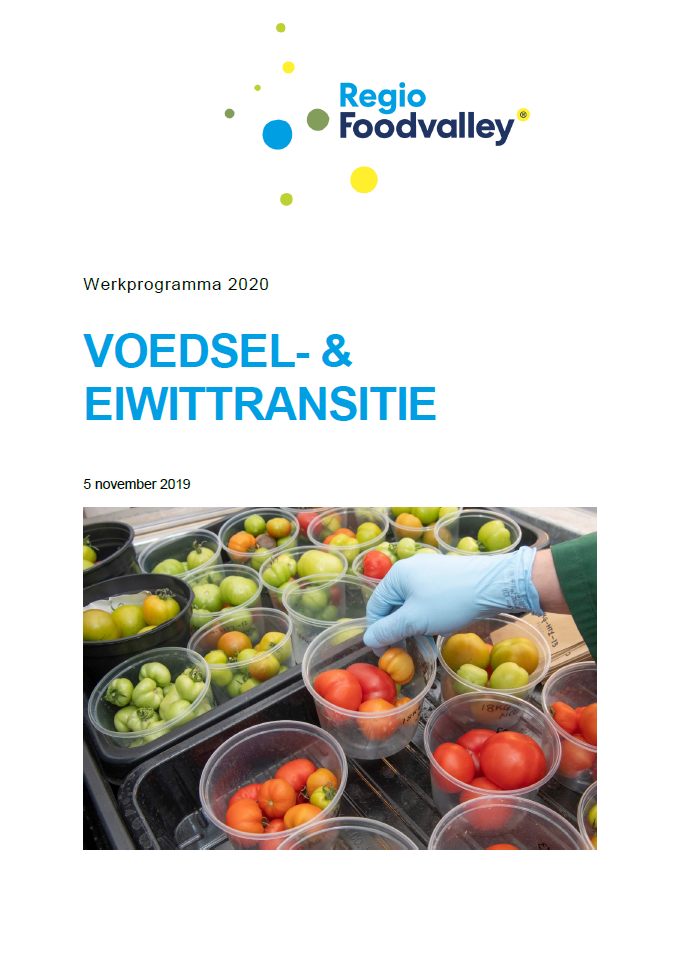 Werkprogramma Eiwittransitie
Plantaardige eiwitbronnen
Nudging van (bekende) alternatieve plantaardige eiwitbronnen toetsen


(aansluiting bij een initiatief van Green Protein Aliance)
Mogelijke nieuwe alternatieve plantaardige eiwitbronnen onder de aandacht brengen bij consumenten op bijvoorbeeld lokale evenementen.


(In samenwerking met een algenproducent)
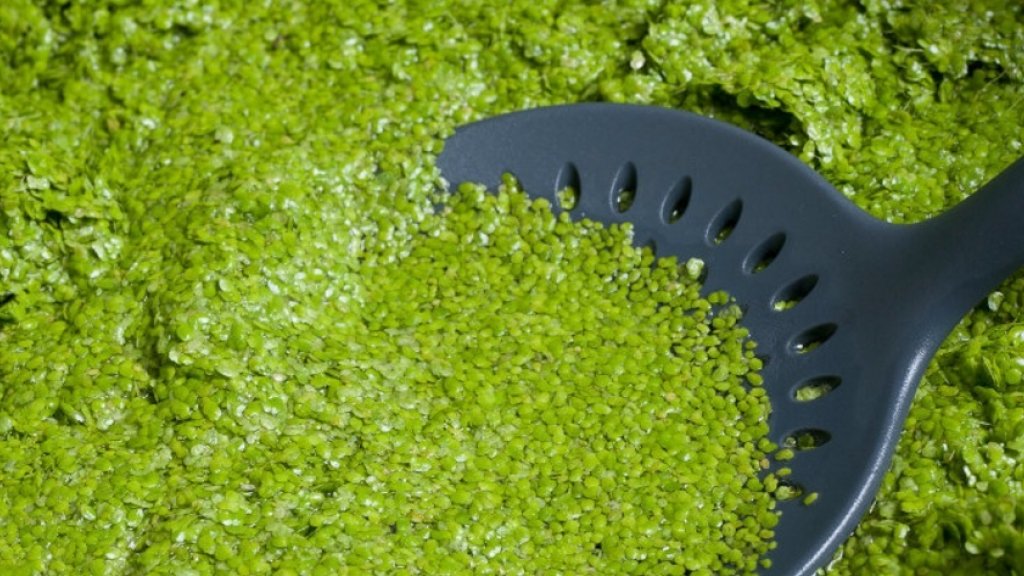 Lessen die we hebben geleerd
Ga uit van je eigen kracht, wat past bij je regio / provincie?

Bedenk goed welke rol je als overheid wilt vervullen en welke verantwoordelijkheid je hebt. En betrek dus ook anderen.

Vul de expertise van anderen aan en kijk waar je bij aan kunt sluiten.